Practical Exercise Overview
Build and install FreeRADIUS
Configure and start FreeRADIUS with LDAP database backend
Test authentication using FreeRADIUS
FreeRadius Installation & Configuration
Install FreeRadius with the following commands as below.
apt-get install freeradius freeradius-ldap –y
sudo vi /etc/freeradius/3.0/mods-available/ldap
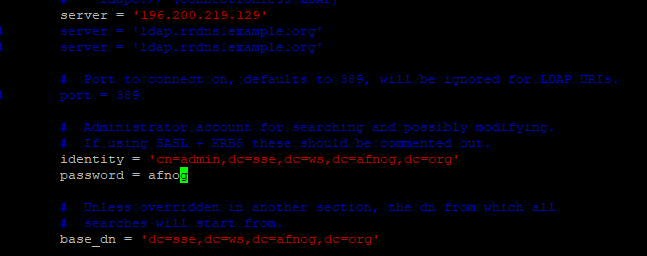 FreeRadius Installation & Configuration Cont..
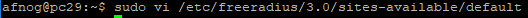 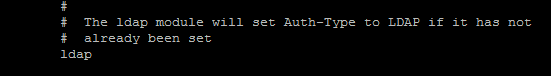 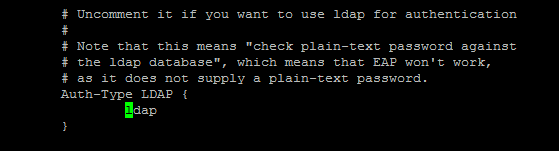 FreeRadius Installation & Configuration Cont..
vi /etc/freeradius/3.0/users
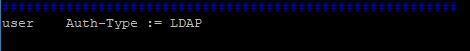 The above is to enabled LDAP Authentication for users.


Also copy ldap file from mod-available directory to the mod-enabled directory as below.

sudo cp /etc/freeradius/3.0/mods-available/ldap /etc/freeradius/3.0/mods-enabled/
FreeRadius Installation & Configuration Cont..
vi /etc/freeradius/3.0/sites-available/inner-tunnel
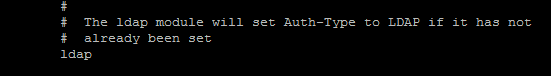 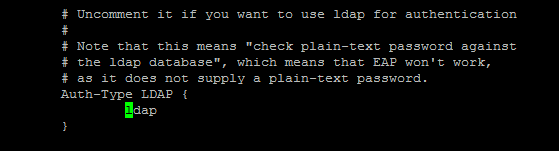 sudo systemctl restart freeradius                                                      // Restart the FreeRadius Service
Testing FreeRadius authentication against LDAP
sudo radtest frank afnog123 127.0.0.1 0 testing123
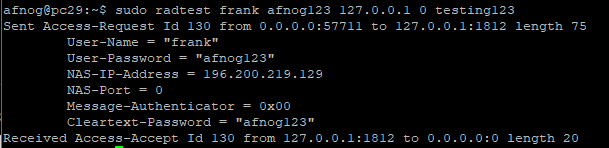 Where Username = frank
Password = afnog123
Radius Secret = testing123  
Also Note that we have a successful authentication  as shown in diagram above with radius packet in yellow colors
Securing FreeRadius
vi /etc/freeradius/3.0/clients.conf
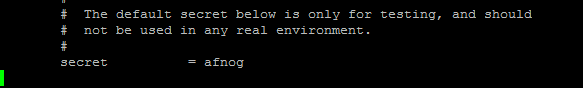 The Above is to change the Radius Secret from testing123 to afnog
sudo systemctl restart freeradius                          //N.B: Restart Radius anytime there are changes done to the config
Securing FreeRadius Continue
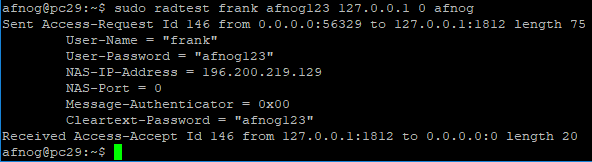 Run the test as done earlier for the test account and this time round changing the secret to afnog

You should get an Access-Accept packet which shows Radius password has been changed.